Проектно-исследовательская работа по растениеводству на тему«Эти удивительные растения»                  Крицкого Максимаученика 12 класса
Цель моей работы: 
Изучить  удивительных представителей растительного мира разных уголков нашей планеты.
Познакомить своих друзей с необычными растениями.
Достижение поставленной цели предполагает решение следующих задач: 
Изучить различные источники информации по данной теме. 
Рассмотреть разнообразие удивительных растений, особенности их внешнего вида и строения.
Выяснить, где и при каких условиях растут необычные растения. Может ли человек использовать их в своей жизни.
Провести социологический опрос по данной теме.
Актуальность темы:На нашей планете существует много интересных и необычных растений, о существовании которых многие даже не догадываются, а ведь каждое из них по-своему уникально и необычно.
Гигантский кактус Цереус
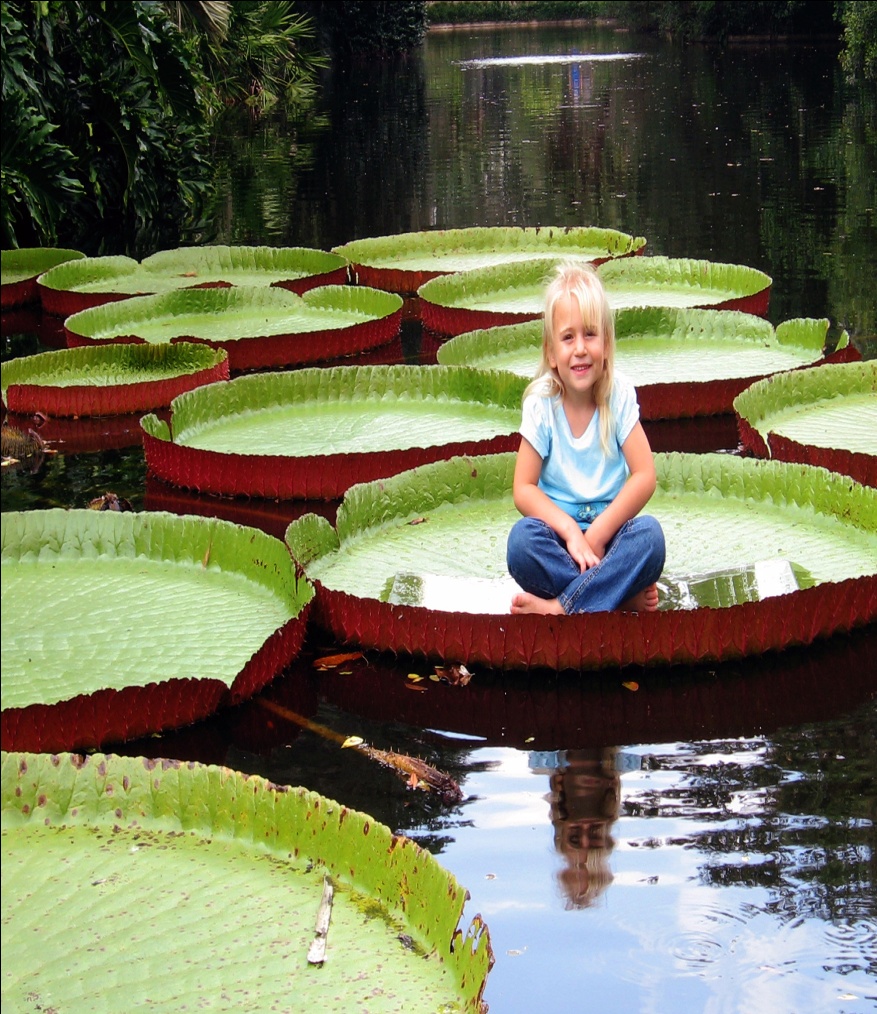 Кувшинка Виктория
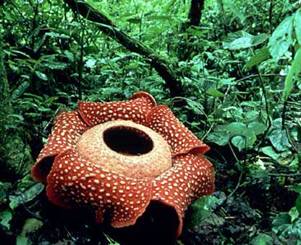 Раффлезия
Непентес
Баобаб
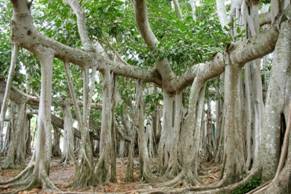 Баньян- «дерево лес»
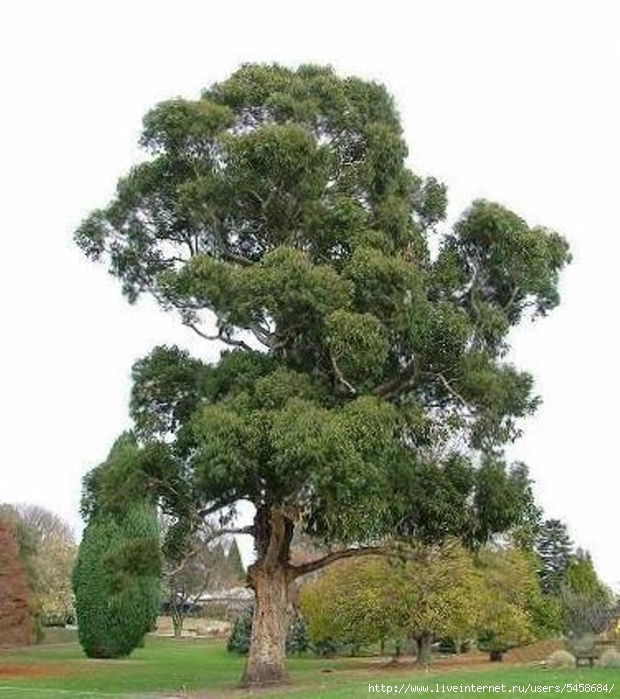 Эвкалипт
Секвойя
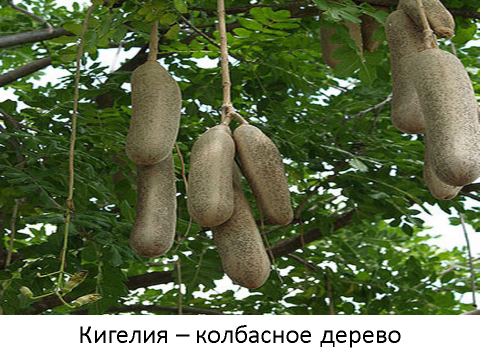 Билимби – огуречное дерево
1. Вопрос.           Знаете ли вы эти необычные растения?

2.Вопрос.       Хотели бы вы узнать о таких удивительных растениях?

Все ответили - да, хотели.
Спасибо за внимание!
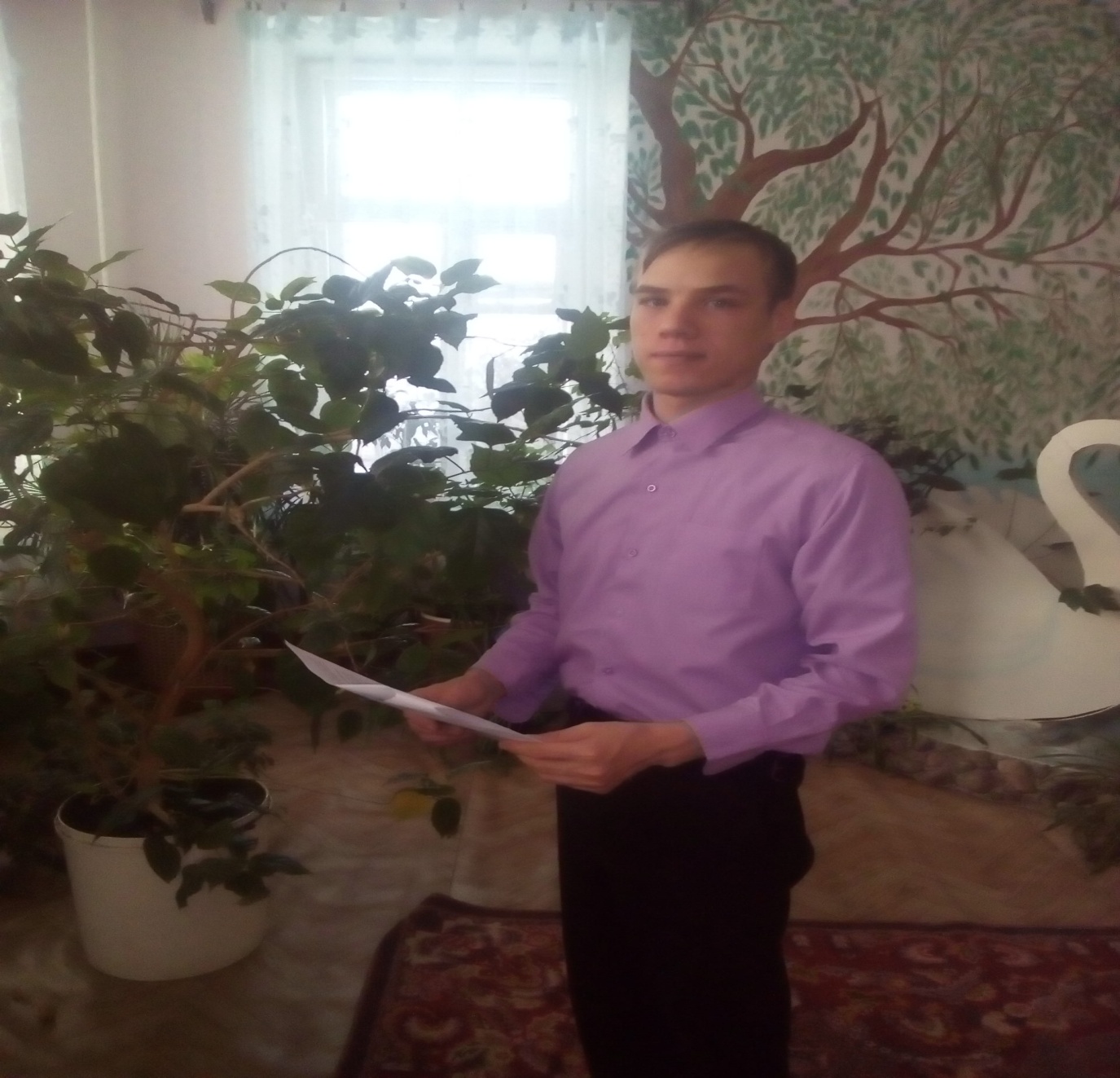